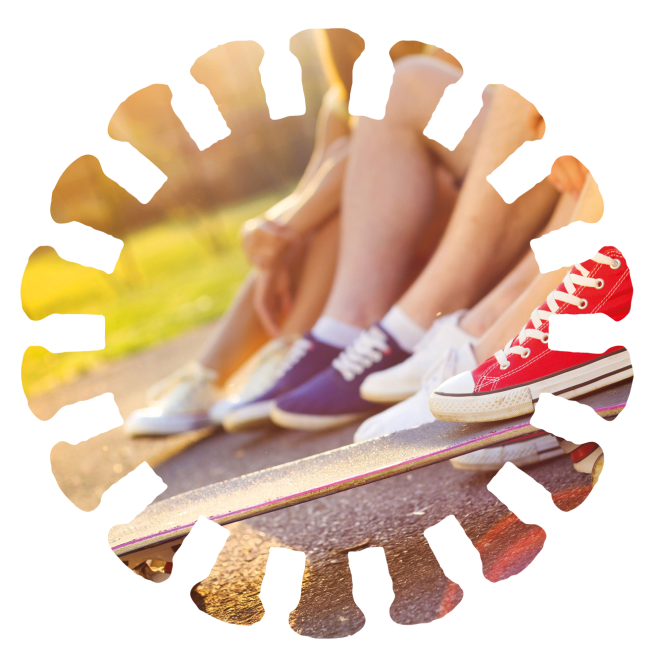 Camaleons
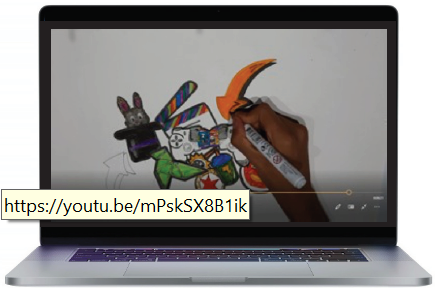 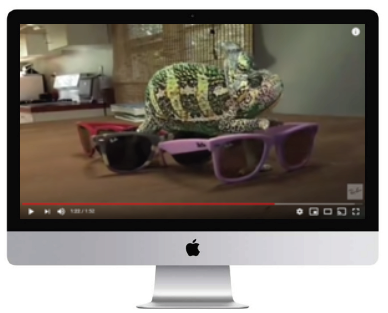 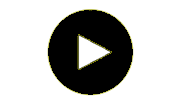 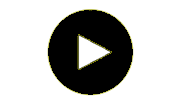 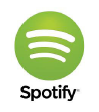 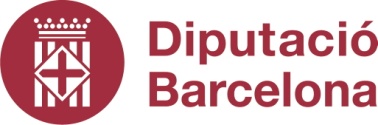 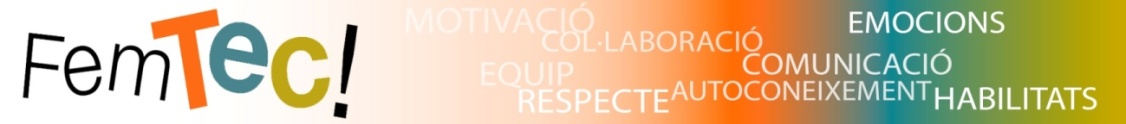